Science projects
Science project ideas
Good morning, I have taken the ideas for this week from an activity I am completing with my daughter called 30 days wild – you do a different activity each day to do with nature and wildlife

I found some great resources called 30 days of Science which has formed the basis of these ideas

You do not need to complete them all, pick and choose what you would like to do and what materials you have available at home

Have a great week and enjoy the tasks 
Activity 1 – model digestive system
Find out the organs involved in digestion and what they do

Use any suitable materials at home (bowls, bags, pipes etc..) to build a model of the digestive system

You can also model it by mashing up beans but this gets a bit messy – this video shows how it can be done  https://www.youtube.com/watch?v=0gY-zXsUYgs
Activity 2 – make a model of a cell
Research the structures found in an animal and plant cell – what do they do?
This activity will take just over an hour to complete because the jelly needs to set properly. Equipment: 
jelly cubes (as lightly coloured as possible) 
water 
kettle or microwave 
measuring jug 
clear storage container 
a range of suitable sweets, fruits or nuts that can be used to represent the organelles (for example, midget gems, liquorice laces, etc.) 
fridge (to set the jelly) Method: 
Read the instructions on the packet of jelly. 
Dissolve the jelly in boiling water in a bowl and stir thoroughly as directed. 
Once all the cubes have dissolved, add the required amount of cold water and pour into the storage container. 
Place the jelly in the fridge for about 45minutes (the jelly needs to be solid enough for the organelles to be placed in it without them moving around). 
Carefully place the organelles into the jelly, then return to the fridge until fully set.
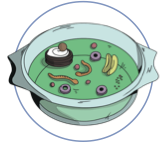 Activity 3 – design a bridge
Research different ways that bridges are designed – why are there so many types? How do engineers ensure they are strong?

Design and build a bridge to span a 15cm gap, holding the heaviest weight. What materials will you use? What shapes or structure will be the strongest?
Activity 4 – make ice cream
How is ice cream made? What ingredients are used?

You will need the following ingredients: double cream, sugar, vanilla for flavour but not essential, ice, salt

Mix double cream, sugar and vanilla essence into a small sealable bag. Push out the excess air and seal. Into a larger sealable bag, place ice and salt and the smaller bag. Now shake for 5 to 10 minutes. Investigate with different ratios of ingredients and toppings or flavourings to find the tastiest combination.